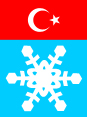 TÜRKİYE KAYAK FEDERASYONU

KAYAKLI KOŞU 2. ETAP YARIŞMASI BOLU / GEREDE 
21-23 ŞUBAT 2024
İL YOKLAMASI
AĞRI                  
ANKARA
ARDAHAN
BOLU
BİNGÖL
BİTLİS
ÇANKIRI
ERZURUM
ERZİNCAN
ORDU
SİNOP
                                           
HAKKARİ
KARS 
KASTAMONU
KARABÜK
NİĞDE
RİZE
TUNCELİ
VAN
MUŞ 
ARTVİN
YARIŞMA PROGRAMI
21/ŞUBAT 2024.TEKNİK TOPLANTI   

22/ŞUBAT  2024 KLASİK TEKNİK YARIŞMASI 
PİST TANIMA 	: 09:15 – 09:45
YARIŞMA SAATİ	: 10:00 

23/ŞUBAT 2024 SERBEST TEKNİK YARIŞMASI
PİST TANIMA	: 08:45 – 09:15
YARIŞMA SAATİ	: 09:30
START SIRALAMASI
1.GRUP
U21+ Kadınlar ve Erkekler,
U20 Kadınlar ve Erkekler,
U18 Kızlar ve Erkekler
2.GRUP
U16 Kızlar ve Erkekler, 
U14 Kızlar ve Erkekler
3.GRUP
U13 Kızlar ve Erkekler,
U12 Kızlar ve Erkekler
ERKEKLERİN MESAFELERİ
BAYANLARIN MESAFELERİ
TÜRKİYE ŞAMPİYONASI KOTALARI
MİLLİ TAKIM ADAY KADROSU SEÇİMİ
TKF faaliyet programında yer alan  Türkiye şampiyonasının sonunda tüm kategoriler yarışmaların toplam kombine puanlarına göre ilk üçe giren sporcular milli takıma seçilirler. 
Uluslararası yarışmalarda ilk 3 dereceye giren sporcular milli takıma seçilir.
Yapılan deneme , yarışma ve ölçümler doğrultusunda performans ve teknik açıdan milli takımdaki arkadaşlarından zaman farkı var ise teknik kurul ve antrenör kararı ile milli takımda çıkartılır.
Yapılan deneme, yarışma ve ölçümler doğrultusunda performans ve teknik açıdan milli takımdaki arkadaşlarından iyi ise teknik kurul ve antrenör kararı ile milli takıma eklenir.
Milli takım kural ve kaideleri Türkiye Kayak Federasyonu ceza ve disiplin yönetmeliği kuralları geçerlidir.
ORTAK KURALLAR
Onaylı yarışma başvuru formu en geç 20 ŞUBAT 2024 tarihine kadar TKF ve sekretaryadan Serhat CERRAH’a gönderilmesi gerekmektedir.
Pist tanıma süresi bittikten sonra yarışma alanında bulunan sporcular diskalifiye edilir.
Yarışma sonuçlarına itirazlar, yarışma alanında resmi olmayan sonuçlar açıklandıktan sonra 15 dakika içerisinde yarışma jürisine yazılı olarak yapılır
Yazılı olarak yapılmayan itirazlar değerlendirmeye alınmaz.
Resmi yarışma sonuçları kafile idarecilerine mail olarak gönderilecektir.
Yarışma start alanın da lisans ve kimlik kartı kontrolü yapılacaktır.
Yarışmadaki tüm kurallar hakkında antrenörlerin sporculara  bilgi verilmesi ile sorumludur.
Kayaklı Koşu Türkiye Şampiyonasına katılmaya hak kazanan sporcuların kotaları 1. Etap ve 2. Etap yarışmalarında aldıkları puanlarına göre Türkiye şampıyonasında yarışmaya hak kazanırlar.
Klasik ve Serbest yarışmaları sonucunda sıralamaya giren ilk 3 (üç) sporcuya madalya verilir. U12, U13, U14 kategorilerinde ilk 4 (dört) sporcuya madalya verilir.
Madalya töreni 2. gün yarışmaların sonunda yarışma alanında yapılacaktır.
Bu kurallar tutanak altına alınacaktır.
Yarışmada yasal harcırahı hak etmeyen sporcuların harcırahı uygun görüldüğü takdirde Gençlik Spor İl Müdürlüklerinin ilgili bütçesinden ödeme yapılır.
Konaklama her il kendi bütçesi tarafından karşılayacaktır.
 Türkiye şampiyonası sonucu kombine de ilk üçe giren sporcular 2024 2025 sezonunda elemelere katılmayacak
Teknik yetersizliği olan sporcular pistten alınacaktır
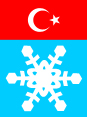 TÜM SPORCU VE ANTRENÖRLERE BAŞARILAR DİLERİZ
KAYAKLI KOŞU TEKNİK KURULU